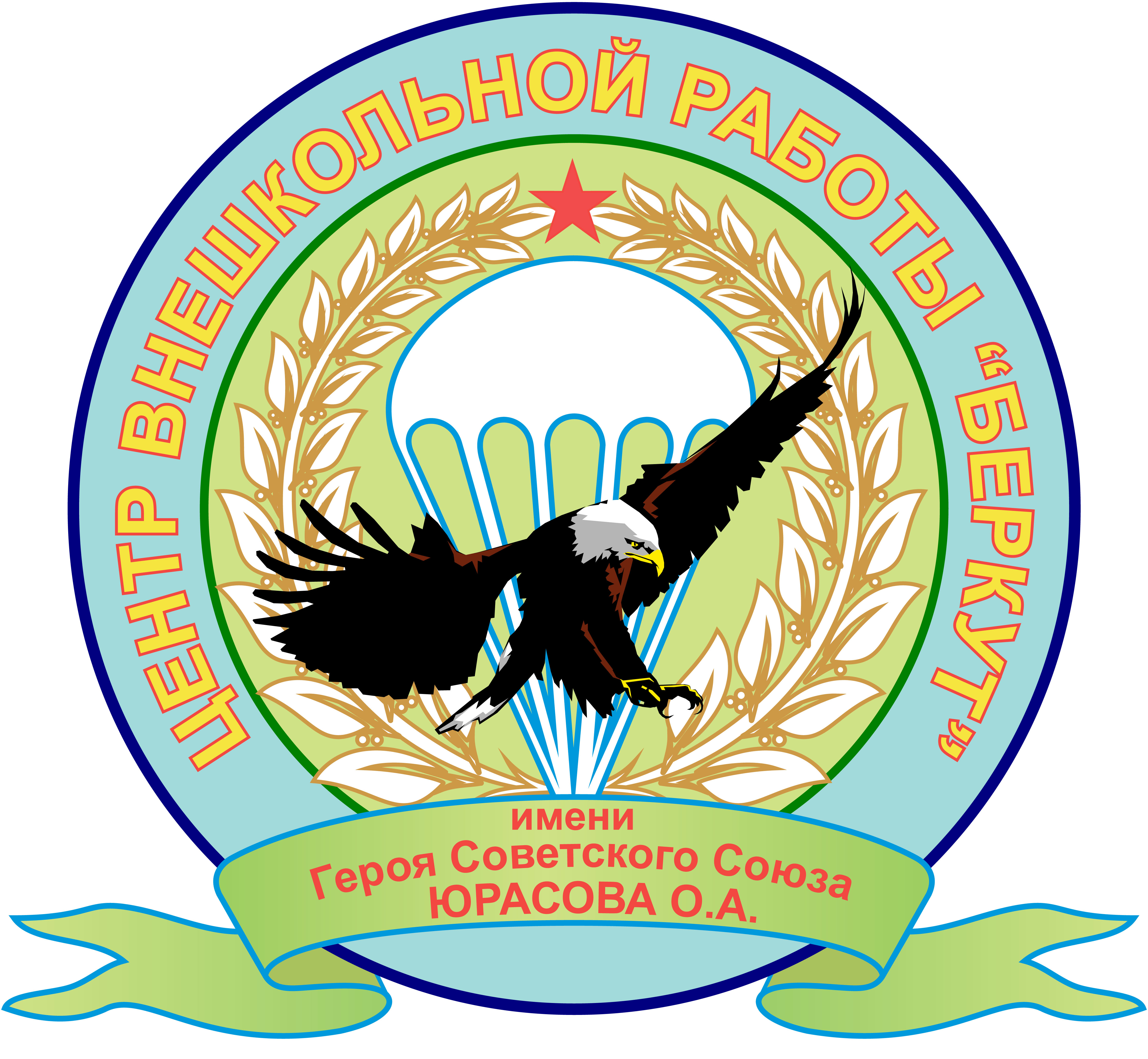 МБУ ДО ЦВР «Беркут» им. О.А. Юрасова«Основные аспекты разработки дополнительной общеобразовательной общеразвивающей программы»
Веселов Виктор Михайлович, методист МБУ ДО ЦВР «Беркут» им. О.А. Юрасова
Вопросы семинара
Нормативно-правовая база разработки дополнительных общеобразовательных общеразвивающих программ (ДООП)
Основные понятия и термины
Содержание и требования к разработке и реализации ДООП
Типология ДООП
Структура ДООП и содержание ее основных элементов 
Основные ошибки при подготовке и оформлении ДООП
Оформление ДООП
Проблемы при подготовке дополнительных общеобразовательных общеразвивающих программ (ДООП)
Я не знаю ничего о том, как правильно подготовить и оформить программу….
Я в целом знаю как подготовить программу, но не умею грамотно и правильно сформулировать ее содержательные аспекты..
У меня проблемы со структурированием программы в целом и отдельных ее элементов…
Я не умею правильно сформулировать цели и задачи и сопоставить их с результатами программы.
Я не знаю как правильно и грамотно оформить программу….
Нормативно-правовая база разработки дополнительных общеобразовательных общеразвивающих программ (ДООП)
Федеральный Закон от 29.12.2012 г. № 273-ФЗ от 30.12.21. «Об образовании в Российской Федерации» (далее – ФЗ);
Концепция развития дополнительного образования детей до 2030 года утверждена распоряжением Правительства РФ от 31 марта 2022 г. N 678-р
Стратегия развития воспитания в РФ на период до 2025 года (от 29 мая 2015 г. № 996-р);
Приказ Минпросвещения России от 09.11.2018 N 196 «Об утверждении Порядка организации и осуществления образовательной деятельности по дополнительным общеобразовательным программам» (в редакции от 30.09.2020 № 533); 
Приказ Министерства просвещения РФ от 03.09.2019 № 467 «Об утверждении Целевой модели развития региональных систем дополнительного образования детей» (далее- Целевая модель);
Приказ Министерства образования и науки РФ от 23.08.2017 г. № 816 «Об утверждении Порядка применения организациями, осуществляющими образовательную деятельность, электронного обучения, дистанционных образовательных технологий при реализации образовательных программ»;
Приказ Министерства просвещения РФ от 17.03.2020 г. № 103 «Об утверждении временного Порядка сопровождения реализации образовательных программ начального общего, основного общего, среднего общего образования, образовательных программ среднего профессионального образования и дополнительных общеобразовательных программ с применением электронного обучения и дистанционных образовательных технологий»;
Приказ Министерства труда и социальной защиты РФ от 05.05.2018 № 298 "Об утверждении профессионального стандарта "Педагог дополнительного образования детей и взрослых";
Нормативно-правовая база разработки дополнительных общеобразовательных общеразвивающих программ (ДООП)
Приказ министерства образования и науки РФ и министерства просвещения РФ от 5.08.2020 г. № 882/391 «Об организации и осуществлении образовательной деятельности по сетевой форме реализации образовательных программ».
Постановление Главного государственного санитарного врача РФ от 28 сентября 2020 г. № 28 «Об утверждении санитарных правил СП 2.4.3648-20 «Санитарно-эпидемиологические требования к организациям воспитания и обучения, отдыха и оздоровления детей и молодежи» (далее – СанПиН);
Постановление Главного государственного санитарного врача РФ от 28.01.2021 № 2 «Об утверждении санитарных правил и норм СанПиН 1.2.3685-21 «Гигиенические нормативы и требования к обеспечению безопасности и (или) безвредности для человека факторов среды обитания» (рзд.VI. Гигиенические нормативы по устройству, содержанию и режиму работы организаций воспитания и обучения, отдыха и оздоровления детей и молодежи»);
Методические рекомендации по проектированию дополнительных общеобразовательных общеразвивающих программ (включая разноуровневые программы) Минобрнауки России от 18 ноября 2015 №09-3242; 
Рекомендациями по реализации внеурочной деятельности, программы воспитания и социализации и дополнительных общеобразовательных программ с применением дистанционных образовательных технологий (письмо Минпросвещения России от 7 мая 2020 г. № ВБ-976/04).
Основные понятия
Дополнительное образование - это вид образования, который направлен на всестороннее удовлетворение образовательных потребностей человека в интеллектуальном, духовно-нравственном, физическом и (или) профессиональном совершенствовании и не сопровождается повышением уровня образования (N 273-ФЗ "Об образовании " ст.2 п.14.)
Образовательная программа - комплекс основных характеристик образования (объем, содержание, планируемые результаты) и организационно-педагогических условий, который представлен в виде учебного плана, календарного учебного графика, рабочих программ учебных предметов, курсов, дисциплин (модулей), иных компонентов, оценочных и методических материалов, а также в предусмотренных настоящим Федеральным законом случаях в виде рабочей программы воспитания, календарного плана воспитательной работы, форм аттестации (№ 273-ФЗ «Об образовании» от 30.12.21. гл. 1, ст. 2, п. 9).  
Обучающийся - физическое лицо, осваивающее образовательную программу (№ 273-ФЗ «Об образовании» ст. 2 п.15)
К обучающимся в зависимости от уровня осваиваемой образовательной программы, формы обучения, режима пребывания в образовательной организации относятся:
Учащиеся - лица, осваивающие образовательные программы начального общего, основного общего или среднего общего образования, дополнительные общеобразовательные программы (№ 273-ФЗ «Об образовании» ст. 33 п.2)
Дополнительная общеобразовательная общеразвивающая программа (ДООП)
Дополнительная общеобразовательная общеразвивающая программа (далее – ДООП), в соответствии с современным законодательством, представляет собой комплекс основных характеристик образования (объем, содержание, планируемые результаты), организационно-педагогических условий и в случаях, предусмотренных данным Федеральным законом, форм аттестации, который представлен в виде учебного плана, календарного учебного графика, рабочих программ учебных предметов, курсов, дисциплин (модулей), иных компонентов, а также оценочных и методических материалов», а также в предусмотренных настоящим Федеральным законом случаях в виде рабочей программы воспитания, календарного плана воспитательной работы, форм аттестации (№ 273-ФЗ «Об образовании» гл. 1, ст. 2, п. 9).  (№ 273-ФЗ «Об образовании» от 30.12.21.  ст.2, п.9).

Дополнительная общеобразовательная программа является нормативным документом, содержащим максимально полную информацию о предлагаемом детям дополнительном образовании по определенному виду деятельности, имеющим конкретные образовательные цели и диагностируемые образовательные результаты. 
Приказом Минпросвещения РФ от 9 ноября 2018 г. №196 утвержден порядок организации и осуществления образовательной деятельности по дополнительным общеобразовательным программам.
Требования к содержанию и реализации ДООП
К освоению программ «допускаются любые лица без предъявления требований к уровню образования, если иное не обусловлено спецификой реализуемой образовательной программы» (Закон № 273-ФЗ, гл. 10, ст. 75, п. 3).
Согласно п. 4 ст. 75 № 273-ФЗ «Об образовании», содержание программ и сроки обучения по ним определяются образовательной программой, разработанной и утвержденной образовательной организацией.
Приказом Минобрнауки России от 9 ноября 2018 года N 196 утвержден Порядок организации и осуществления образовательной деятельности по дополнительным общеобразовательным программам (далее - Порядок), регулирующий организацию и осуществление образовательной деятельности по дополнительным общеобразовательным программам. 
Согласно Порядку, образовательные организации, реализуют дополнительные общеобразовательные программы в течение всего календарного года, включая каникулярное время. 
Образовательные организации, ежегодно обновляют программы с учетом развития науки, техники, культуры, экономики, технологий и социальной сферы. 
Обновление и утверждение программы должно осуществиться до начала нового учебного года (Порядок рассмотрения и утверждения программы определяется локальным правовым актом образовательной организации).
Требования к содержанию и реализации ДООП
Утверждение ДООП осуществляется в соответствии с локальным нормативным актом образовательной организации, регламентирующим утверждение программ. 
ДООП размещаются и в региональном Навигаторе согласно положениям Целевой модели развития региональной системы ДО (Целевая модель п. 4.2 в ред. 2021 г.). 
При реализации ДООП используются различные образовательные технологии, в том числе дистанционные образовательные технологии, электронное обучение. 
ДООП реализуются организацией, осуществляющей образовательную деятельность, как самостоятельно, так и посредством сетевых форм их реализации (ФЗ №273, гл.2 ст.13 п.1.)
Требования, предъявляемые к ДООП
ДООП строится на принципах: конкретности, точности, логичности, реальности; иметь официально-деловой стиль изложения; иметь оптимальный объем, не перегруженный излишней информацией.
К ДООП предъявляются следующие требования:
Актуальность – ориентация на решение наиболее значимых проблем. 
Прогностичность – способность соответствовать изменяющимся требованиям и условиям ее реализации. 
Рациональность – возможность получать максимально полезный результат при достижении поставленной цели при помощи реально имеющихся ресурсов. 
Реалистичность – соответствие желаемого и возможного, соответствие между целью и реально необходимыми средствами для ее достижения. 
Целостность – полнота и согласованность ее компонентов.
Контролируемость – определение промежуточных целей, то есть реальных способов проверки получаемых результатов. 
Вариативность – возможность оперативного обнаружения отклонений, например, по затратам времени, и коррекции действий. 
Сбалансированность по всем ресурсам: кадровым, материально-техническим, учебно-методическим, временным.
Типология ДООП
1. По принципу составления:
- Типовые – рекомендованные Министерством просвещения РФ.
- Модернизированные – улучшенные, на взгляд разработчика.
- Компилятивные – составленные из разных элементов уже существующих программ.
- Авторские – инновационные, имеющие элементы нового либо в содержании, либо в технологии реализации, то есть определено свое, индивидуальное образовательно-педагогическое поле деятельности.
2. По продолжительности реализации:
- Краткосрочные (рассчитанные до года реализации)
- Среднесрочные (до трех лет)
- Долгосрочные (три и более лет)
3. По направленности: технической; художественной; физкультурно-спортивной; туристско-краеведческой; социально-педагогической; естественнонаучной.
4. По целевому ориентиру: ознакомительный, базовый, углубленный.
5. Уровню сложности в контексте содержания программы: стартовый, базовый, продвинутый (для бюджетных программ)
Уровни сложности ДООП
Содержание и материал ДООП должны быть организованы по принципу дифференциации в соответствии со следующими уровнями сложности:
1. "Стартовый уровень". Предполагает использование и реализацию общедоступных и универсальных форм организации материала, минимальную сложность предлагаемого для освоения содержания программы.

2. "Базовый уровень". Предполагает использование и реализацию таких форм организации материала, которые допускают освоение специализированных знаний и языка, гарантированно обеспечивают трансляцию общей и целостной картины в рамках содержательно-тематического направления программы.

3. "Продвинутый уровень". Предполагает использование форм организации материала, обеспечивающих доступ к сложным (возможно узкоспециализированным) и нетривиальным разделам в рамках содержательно-тематического направления программы.
Структура ДООП
Буйлова Л.Н.
1) Комплекс основных характеристик программы: 
- пояснительная записка; 
- цель и задачи программы; 
- содержание программы; 
- планируемые результаты.  
2) Комплекс организационно-педагогических условий, включая формы аттестации:
- календарный учебный график; 
- условия реализации программы; 
- формы аттестации; 
- оценочные материалы;
- методические материалы; 
- список литературы. 
- приложения
ФИРО
Титульный лист
Оглавление
Раздел 1. «Комплекс основных характеристик программы»
1.1. Пояснительная записка.
1.2. Цель и задачи программы.
1.3. Содержание программы
1.3.1. Учебный план.
1.3.2. Содержание учебного плана.
1.4. Планируемые результаты.
Раздел 2. «Комплекс организационно-педагогических условий»
2.1. Календарный учебный график.
2.2. Условия реализации программы.
2.3. Формы аттестации и оценочные материалы.
2.4. Методические материалы.
2.5. Рабочие программы (модули) курсов, дисциплин программы.
Список литературы
Приложения
Примеры 
Новизна программы «Как вести за собой» основана на комплексном подходе к подготовке молодого человека «новой формации», умеющего жить в современных социально-экономических условиях: компетентного, мобильного, с высокой культурой делового общения, готового к принятию управленческих решений, умеющего эффективно взаимодействовать с деловыми партнерами. 

Актуальность предлагаемой программы определяется запросом со стороны детей и их родителей на программы художественно-эстетического развития младших школьников, материально-технические условия для реализации которых имеются только на базе учреждения.

Актуальность программы «Как вести за собой» опирается на необходимость подготовки молодежных лидеров – организаторов деятельности детских общественных объединений на современном этапе развития общества.

Педагогическая целесообразность программы обусловлена тем, что “квиллинг” открывает детям путь к творчеству, развивает их фантазию и художественные возможности. Программа построена “от простого к сложному”……
Примеры 


Программа адресована детям от       до        лет.
Программа адресована детям (подросткам, девочкам, мальчикам)          лет.
Программа особенно будет интересна и полезна тем, кто… .хочет научиться играть на гитаре
Для обучения принимаются:
- все  желающие;          
- принимаются дети, имеющие медицинское заключение (для программ физкультурно-спортивной направленности); 
- существует отбор на основании прослушивания, тестирования, просмотра работ, наличия базовых знаний в области и т.д.
Срок реализации: программа рассчитана на 2 года обучения 
Объем программы: 360 часов. 1 год обучения: 144 часа. 2 год обучения: 216 часов.
Форма обучения: обучение осуществляется в очной форме. 
Режим занятий: 1 раз в неделю по два учебных часа с каждой учебной группой. 
Режим занятий: Общее количество часов в неделю – 4 часа. Занятия проводятся 2 раза в неделю по 2 часа. Продолжительность одного академического часа – 45 мин. Перерыв между учебными занятиями – 10 минут.
Примеры формулировок целей и задач (согласно Концепции развития дополнительного образования детей 2014)
Цели:
- Формирование интереса к …у детей и подростков.  
- Укрепление психического и физического здоровья детей через занятия мотоспортом.  
- Обеспечение эмоционального благополучия ребенка через увлечение его к прикладным  видам искусства.  
- Развитие личности ребенка, способного к творческому самовыражению через овладение основами … 
- Формирования мотивации к познанию ( творчеству, труду, спорту, приобщению к ценностям и традициям многонациональной культуры российского народа) 
- Обеспечение личностного развития учащихся, позитивной социализации и профессионального самоопределения…. 
- Формирование и развитие творческих способностей учащихся……
Задачи:
- Формировать у детей высокий уровень духовно-нравственного развития, чувство причастности к историко-культурной общности российского народа и судьбе России.
- Содействовать 	популяризации 	в информационном 	пространстве 	традиционных российских культурных ценностей и норм поведения.
- Воспитывать в детях умения совершать правильный выбор в условиях возможного негативного воздействия информационных ресурсов.
- Формировать 	приверженность 	идеям дружбы, 	равенства, взаимопомощи народов.
- Формировать у детей чувство патриотизма, чувство гордости за свою Родину, готовности к защите интересов Отечества, ответственности за будущее России.
Образец оформления учебного плана и содержания учебного плана программы
Тема 5.1. Холодный батик (10 часов) 
Теория (2 ч): Технология холодного батика. Характерные особенности. Техника безопасности работы с резервирующим составом. Роспись декоративного панно на тему «Геометрический орнамент». Знакомство с характеристикой цветов, которые входят в цветовое решение «орнамента». Ахроматические и хроматические цвета. Ознакомление с различными геометрическими и растительными орнаментами и их характерными признаками.
Практика (8 ч): Выполнение росписи в технике холодного батика на тему: «Геометрический орнамент» с учетом линейности и замкнутости контура цветовых участков.
Форма контроля: фронтальная (опрос, выполнение практического задания)
Примеры
По окончании первого (или второго...) года обучения, обучающиеся:
- будут знать/понимать, иметь представление, овладеют понятиями, расширят представления, будет развита устойчивая потребность к самообразованию…;
будут уметь, будут стремиться, получат навыки, научатся делать, будут развиты творческие способности.

Примеры формулировок личностных, метапредметных, предметных результатов
Личностные результаты: 
− сформированность у детей личностной культуры через приобщение их к богатому культурному наследию родного края; 
− проявление осознанного отношения к истории, традициям страны
− развитие навыков самопознания, представлений о ценности другого человека и самого себя. 
Метапредметные результаты: 
− выработанные коммуникативные способности и навыки эффективного общения; 
− проявление творческих способностей детей, навыков исследовательской деятельности; 
− проявление позитивных мотивов межличностных отношений. 
Предметные результаты: 
− сформированные вокальные и актерские навыки; 
− использование элементов народной культуры в повседневной жизни.
Примеры 
Книга 
Фамилия И.О. Название. – Место: Издательство, год. – С. 
Ермолаева Л.К., Лебедева И.М. Прогулки по Петербургу: По берегам Медвежьей речки. - СПб.: Химия, 1992. – 47 с. 
Статья из сборника 
Фамилия И.О. Название статьи (раздела) // Название сборника. –Место, год. – С. 
Кириков Б.М. Петербургский модерн: Заметки об архитектуре //Панорама искусств. – М., 1987. – Вып. 10. – с.99-148. 
Статья из журнала 
Фамилия И.О. Название // Название журнала. –год. - №. – С. 
Балагуров Е.П. Формы детских образовательных объединений в УВДО //Внешкольник. -1997.
Образцы оформления учебного плана и календарного графика(на основании Письмо Минобрнауки РФ от 18 ноября 2015 г. N 09-3242 "О направлении информации")Образец оформления учебного планаОбразец оформления календарного графика
Типичные ошибки при разработке дополнительных общеразвивающих программ
Типичные ошибки при разработке дополнительных общеразвивающих программ
Оформление дополнительных общеобразовательных общеразвивающих программ
Рекомендации по оформлению текста программы
Нет единых требований на основании федеральных нормативных документов по оформлению программ!!!!
Объем программы: 15-25 страниц (без учета титульного листа, оглавления, списка литературы и приложений) машинописного текста формата А4 (210 мм x 297 мм). 
Размер полей страницы: левое – 3 см., правое – 1,5 см., верхнее – 2 см., нижнее – 2 см. 
Ориентация листа: книжная. Для таблиц, объемных схем, диаграмм, графиков допустима ориентация листа – альбомная. 
Нумерация страниц: сквозная (через весь текст программы), арабскими цифрами, ставится в нижнем правом углу страницы в соответствии со шрифтом и кеглем основного текста. Нумерация начинается с титульного листа (который учитывается, но на котором номер страницы не отображается). 
Шрифт: Times New Roman. Кегль: основной текст и заголовки – 12 или 13. 
Начертание текста: основной текст – без выделения; заголовки, наиболее важные места (подпункты, пункты, определения, ключевые слова, названия таблиц, иллюстраций, диаграмм, графиков, схем) выделяются жирным шрифтом. 
Межстрочный интервал: одинарный или 1,5. Выравнивание на странице: основной текст – по ширине листа, заголовки – по центру. Отступ абзаца (красная строка): 1.25 см. 
Иллюстрации, графики, диаграммы (при наличии): в оттенках серого, читабельные, размещение в тексте – с обтеканием текста сверху и снизу, выравнивание – по центру. Каждая иллюстрация, график, диаграмма подписываются под самим изображением и нумеруется в соответствии со сквозной нумерацией данного объекта. 
Перечисления в тексте могут быть оформлены в строчку и в столбик. «Перечисления» в столбик выделяются знаком «-» или маркером «точка». 
Оформление таблиц в тексте: при оформлении таблиц допускается кегль – 11 или 12, отступ абзаца – 0, выравнивание – по ширине столбца или по центру. 
Приложения. Каждый вид документа считается отдельным приложением и идет с нового листа. Внутренний порядок приложений отображается сквозной нумерацией в верхнем правом углу в формате: Приложение 1, Приложение 2 и т.д. Выравнивание названия приложения - по центру.